Дни воинской славы
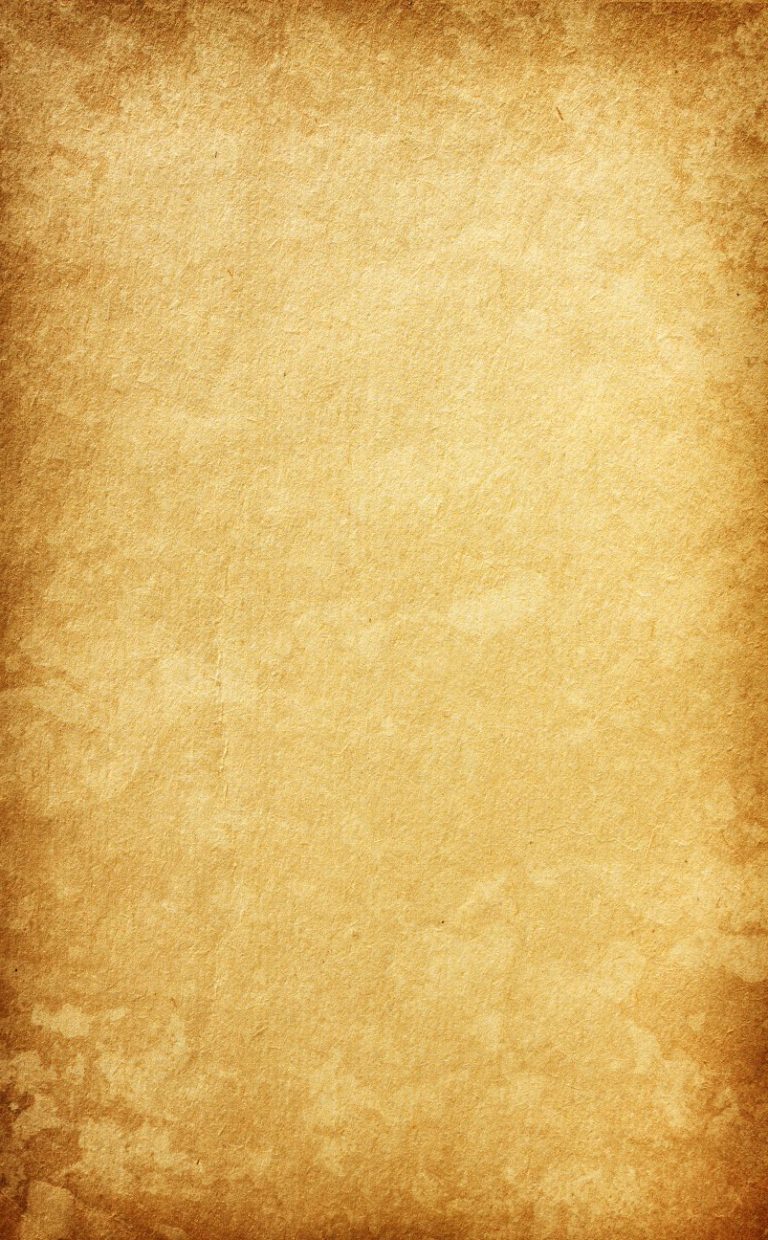 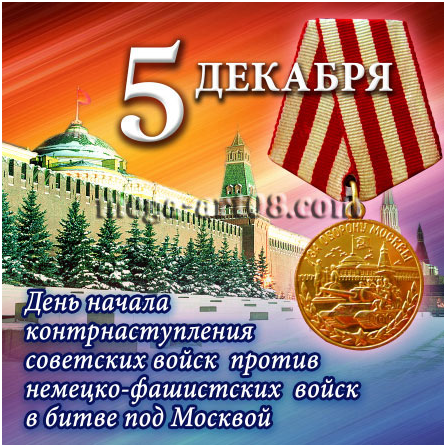 Во время Великой Отечественной войны в русском языке отражалась жизнь народа. 
Изменялись пословицы и поговорки:

«Лес рубят – фашисты летят.»
«На ловца и фашист бежит.»
«Трус партизану не товарищ.»

Переосмысливались крылатые выражения:

«Врагов бояться – 
партизаном не быть.»
«На друга надейся,
да и сам его вручай.»
«Видно птицу по полету,
а фашиста по грабежам.»
«Слезами горю не поможешь,
если врага не уничтожишь.»
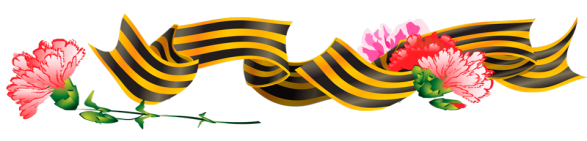 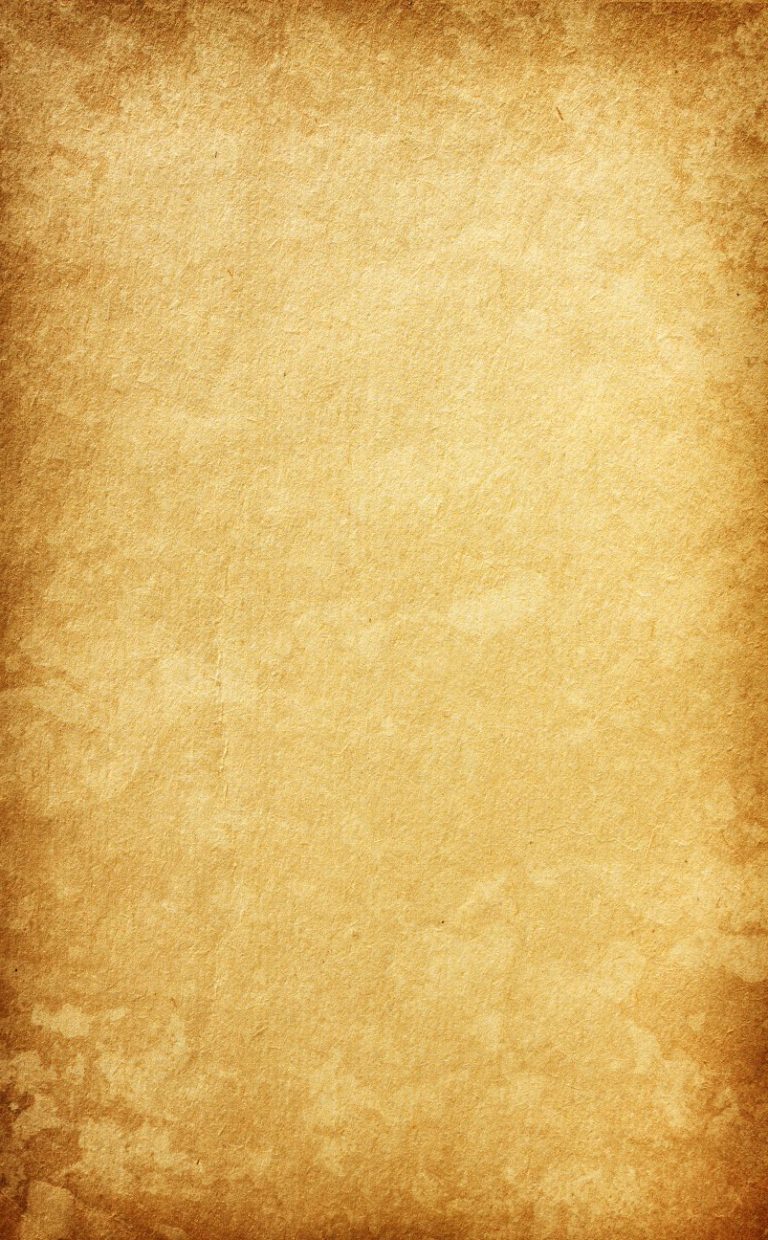 Дни воинской славы
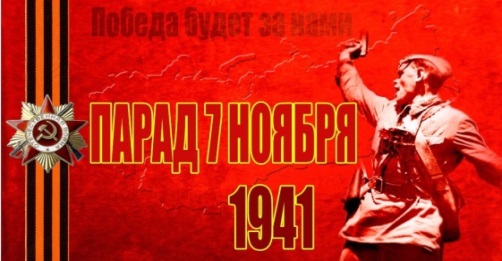 Русское слово во время Великой Отечественной войны стоит на одних позициях с боевым оружием.

В языке периода войны общеупотребительные слова часто приобретали иной смысл:

Кочерга – противотанковое ружье.
Ежи – противотанковые сварные конструкции.
Клещи, котел, мешок, кольцо, подкова, тиски – названия маневров окружения противника.
Огонек – артиллерийский огонь.
Свист – обстрел.
Голоса – выстрелы.
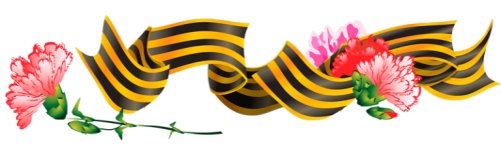